Data Accessibility:The Role of the Publisher
Alison Waldron
Princeton Plasma Physics Lab Meeting
December 16, 2013
2
Data Accessibility: Why?
US National Science Board’s (NSB) Task Force on Data Policies issued its report
on Digital Research Data Sharing and Management (NSB 2011) requiring “…grantees to make both the data and the methods and techniques used in the creation and analysis of the data accessible for the purposes of building upon or verifying figures, tables, findings, and conclusions in peer reviewed publications.”

But Beyond Govt. Mandates:
3
Data Accessibility: What?
The aim of this project is to
4
Data Accessibility: How?
Develop methods for incorporating data in published articles for: The Astronomical Journal and The Astrophysical Journal (AAS) and Physics of Plasmas (AIPP).
5
Open questions
How it Could Look
7
First: A Special Thanks!
David Smith and co-authors volunteered their Physics of Plasmas article
and  two datasets (two tables and two figures)		        THANKS!
DOE-OSTI created and registered two separate records with DataCite, 
each provided with its own OSTI ID (links not yet live)
8
How will it work?
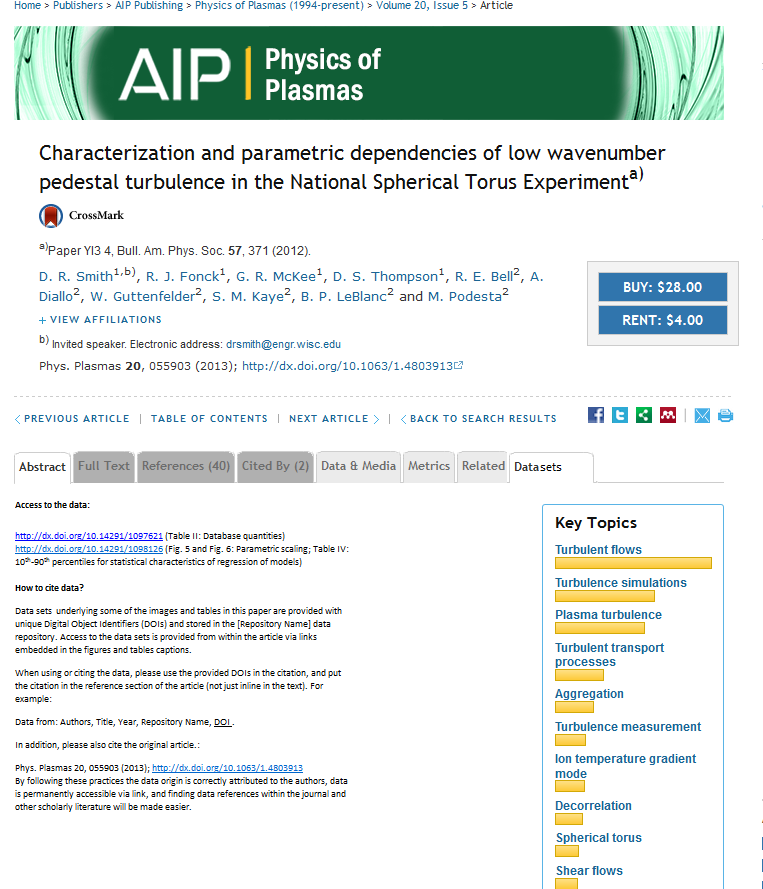 9
Access to the data: Each dataset will have it’s own doi

http://dx.doi.org/10.14291/1097621 (Table II: Database quantities)
http://dx.doi.org/10.14291/1098126 (Fig. 5 and Fig. 6: Parametric scaling; Table IV: 10th-90th percentiles for statistical characteristics of regression of models)

How to cite data?

Data sets  underlying some of the images and tables in this paper are provided with unique Digital Object Identifiers (DOIs) and stored in the [Repository Name] data repository. Access to the data sets is provided from within the article via links embedded in the figures and tables captions.

When using or citing the data, please use the provided DOIs in the citation, and put the citation in the reference section of the article (not just inline in the text). For example: 

Data from: Authors, Title, Year, Repository Name, DOI .

In addition, please also cite the original article.:
Phys. Plasmas 20, 055903 (2013); http://dx.doi.org/10.1063/1.4803913

By following these practices the data origin is correctly attributed to the authors, data is permanently accessible via link, and finding data references within the journal and other scholarly literature will be made easier.
10
From the Abstract View
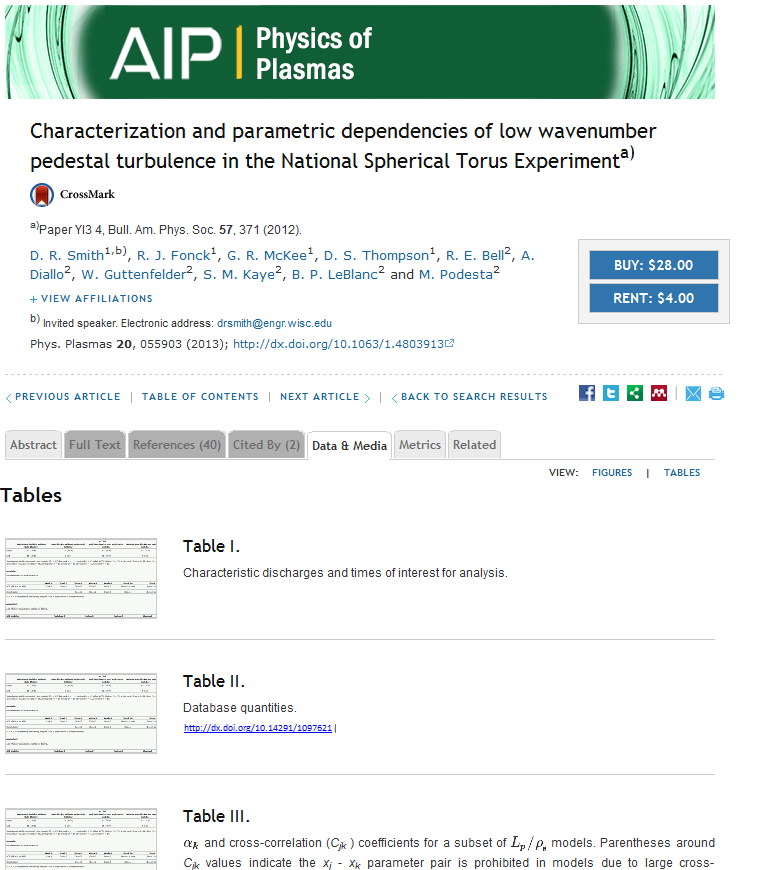 11
Published Article with Data
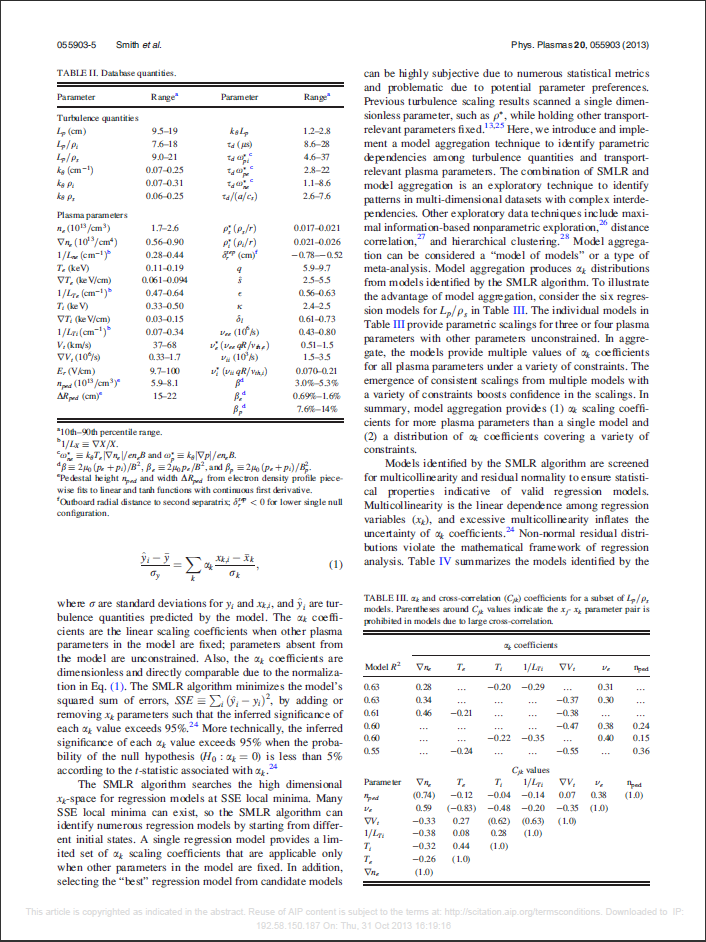 http://dx.doi.org/10.14291/1097621
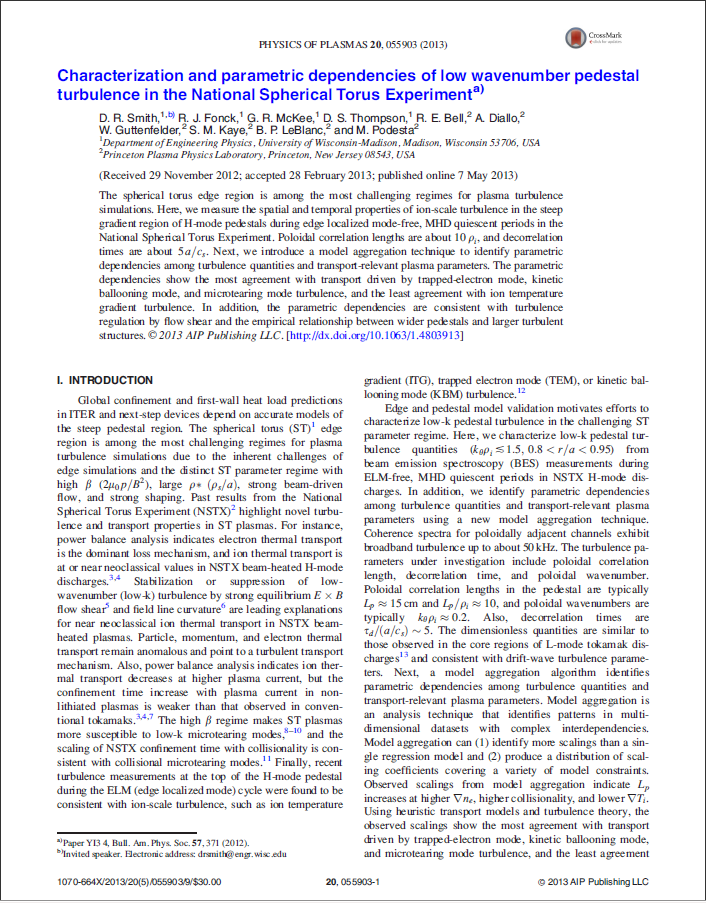 12
Data Landing Page
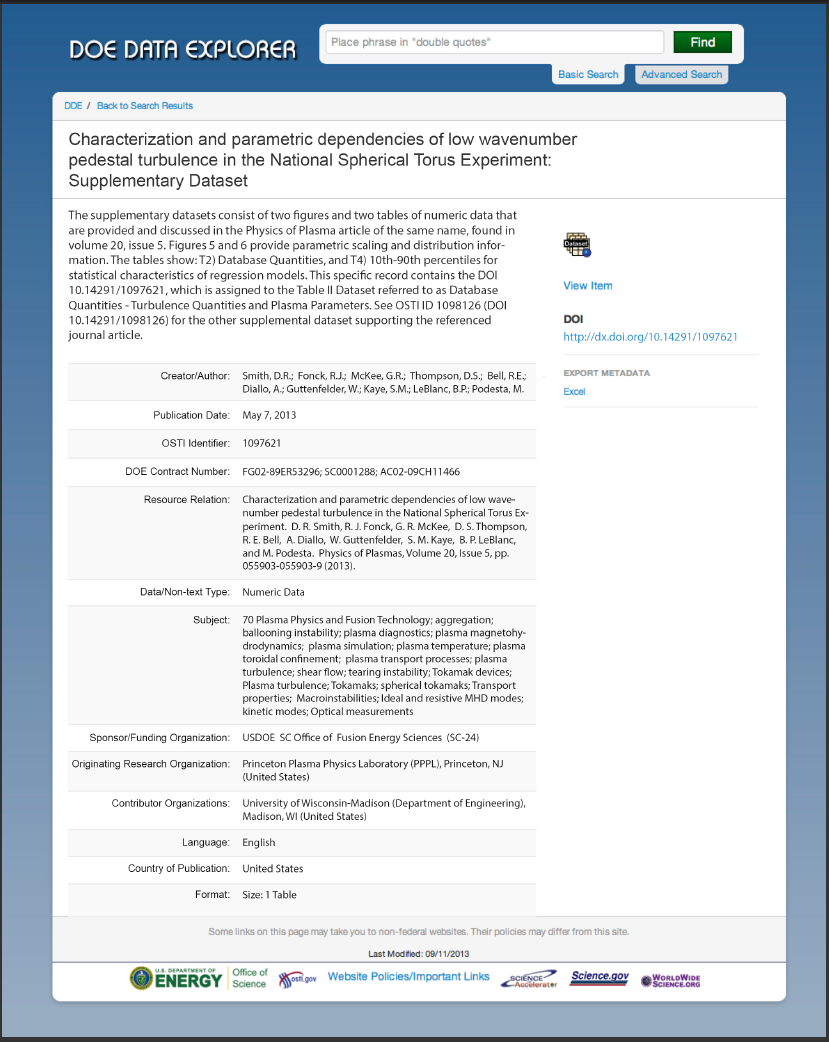 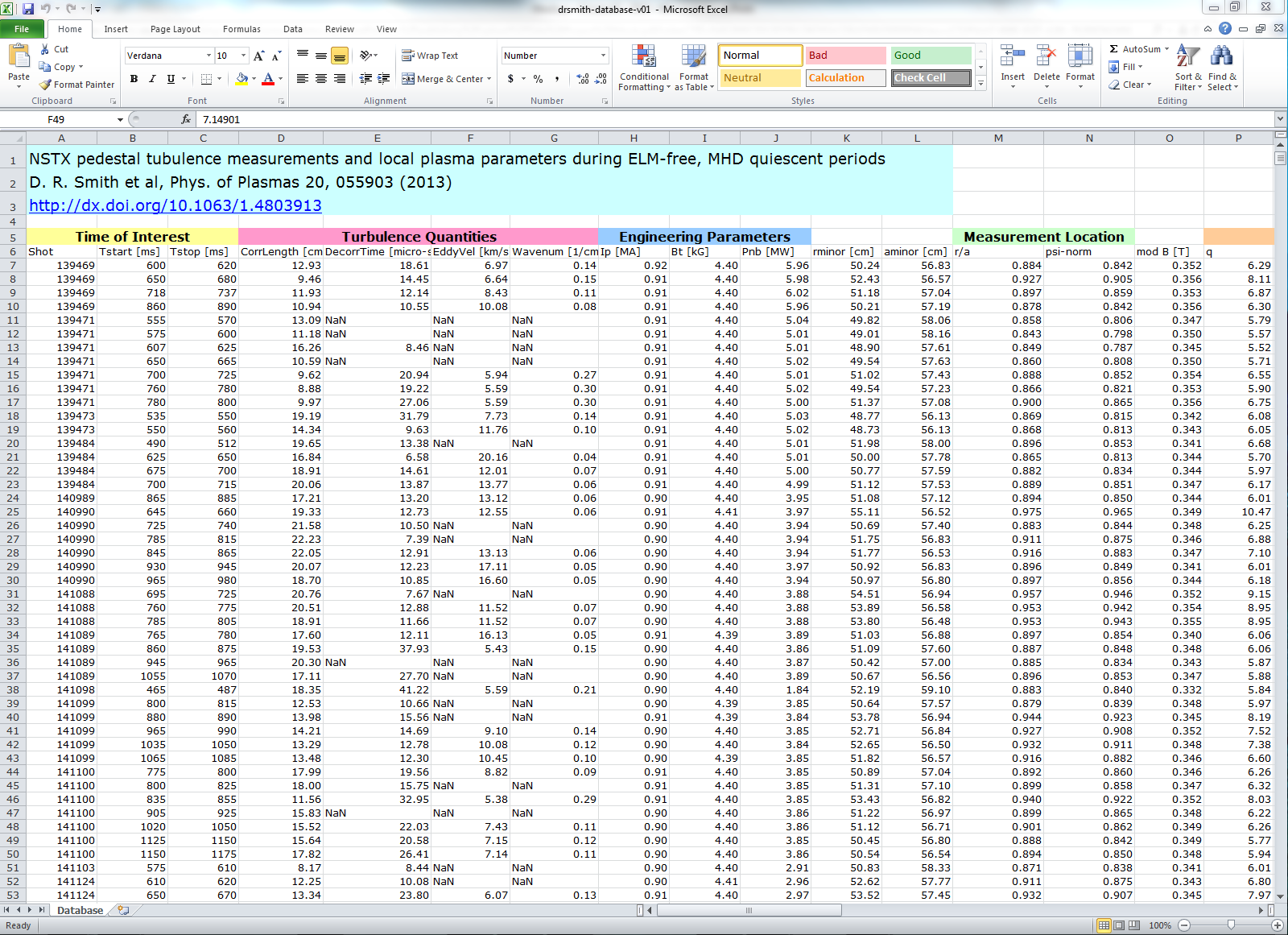 13
Other Examples: GDJ abstract view
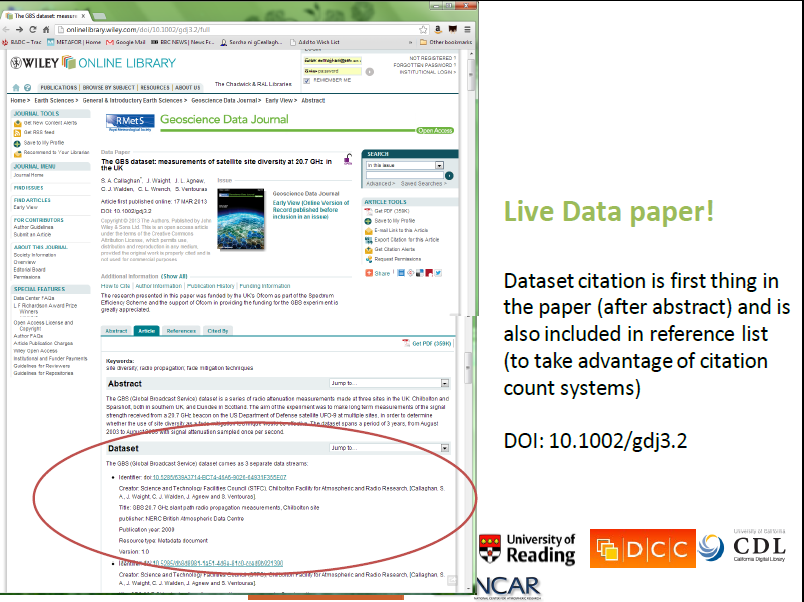 14
Other Examples: DOI Landing Page
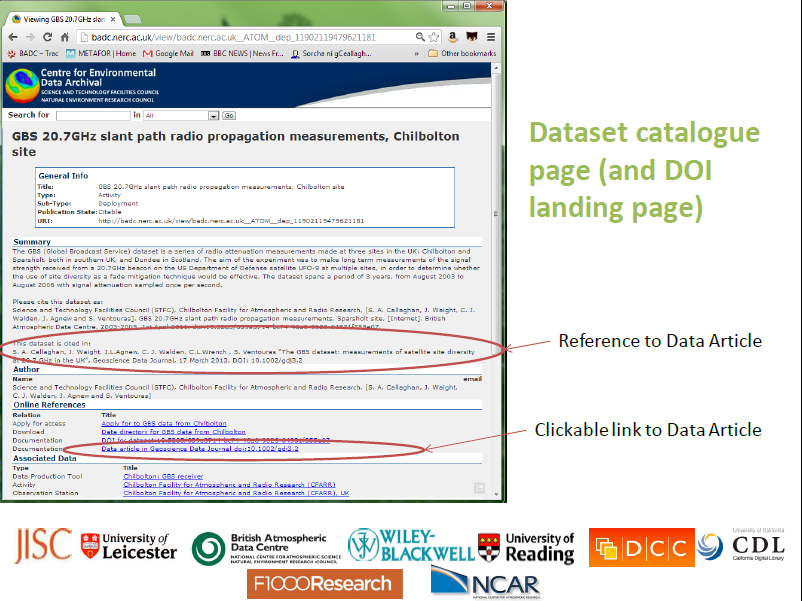 15
Other Examples: Dryad Landing Page
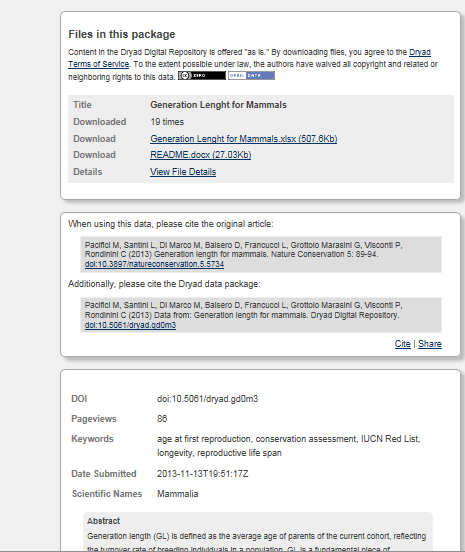 Possibility for README files
Bi-directional links
Data submission time stamp!!
16
Cross-linking
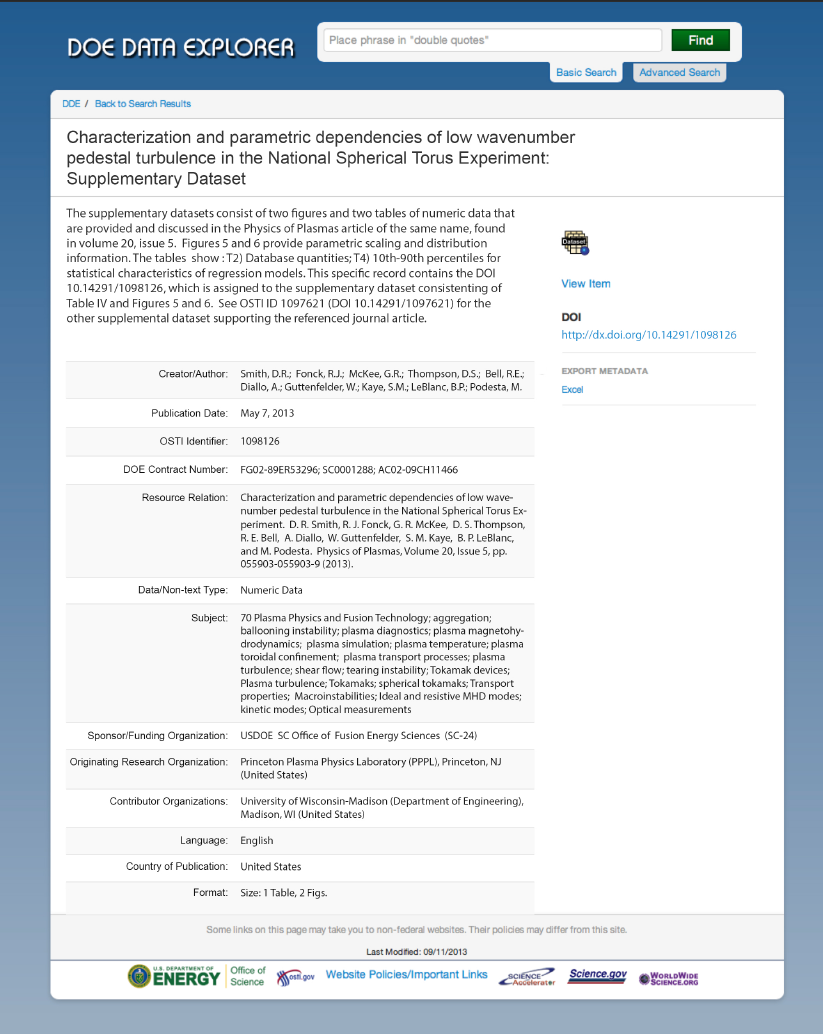 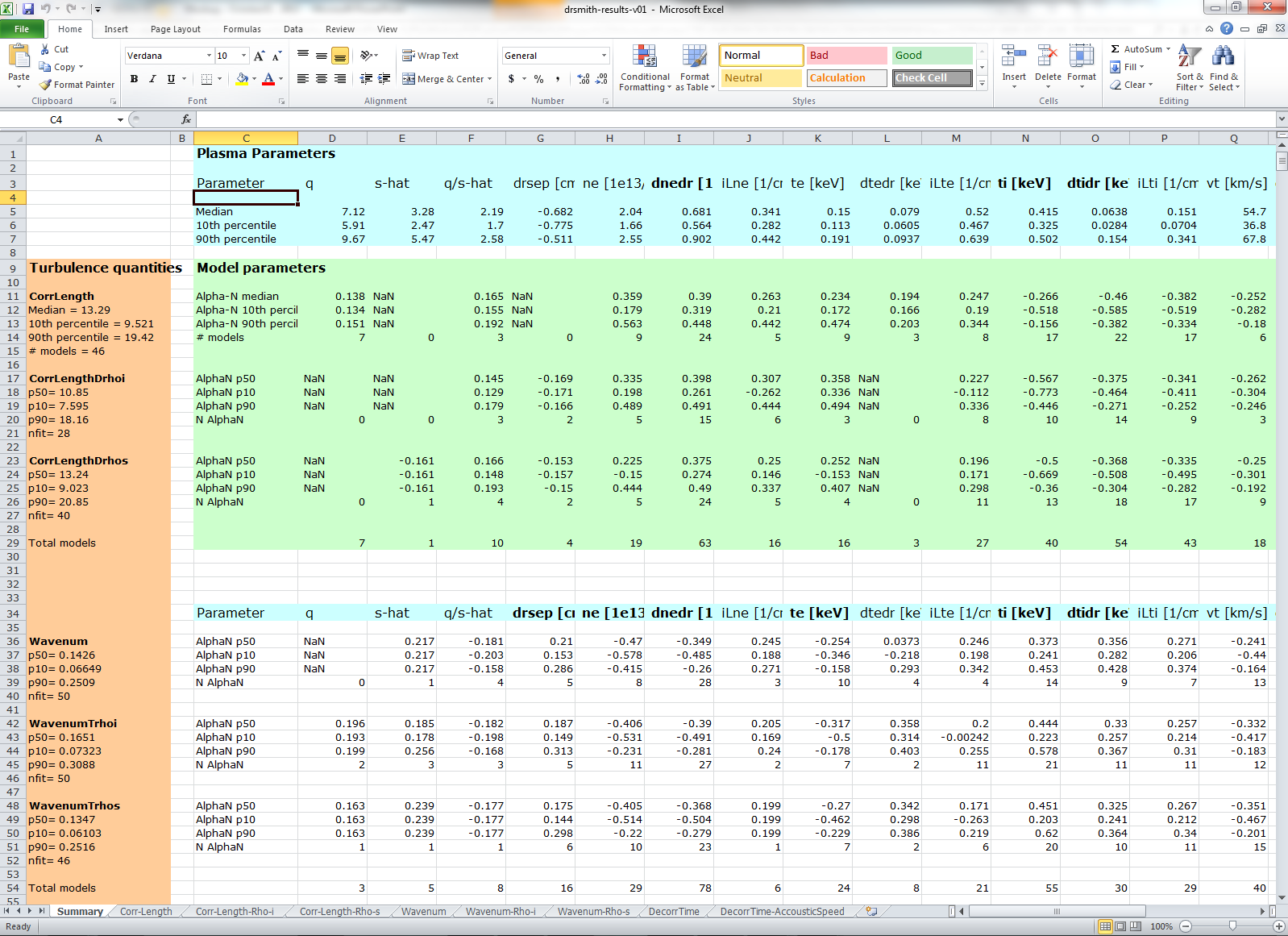 Data Repositories
18
Data Repositories: Standard Practices
19
Wiley’s Acceptable Repositories
For Geoscience Data Journal, acceptable repositories are:
20
Other Repositories: Key Questions
Community Needs
22
Differences across the community
Next Steps
24
Next Steps